Macromolecules AKA Organic Molecules
EOCT Review
What are the 4 main macromolecules found in living things and what are their functions?
Why is carbon called the building block of life?
Carbon atoms 
 the basis of most molecules found in living things
Unique bonding properties
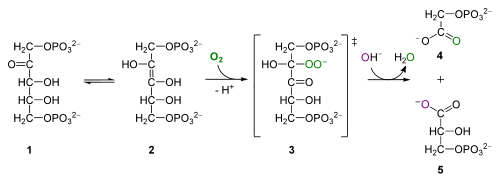 Monomers are small molecules that make up larger molecules called polymers.
Individual subunits
Ex: amino acids, fatty acids
Polymers(macromolecules.)are made of many monomers
Ex: proteins, lipids
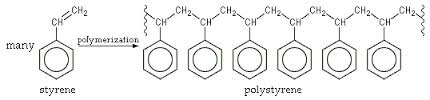 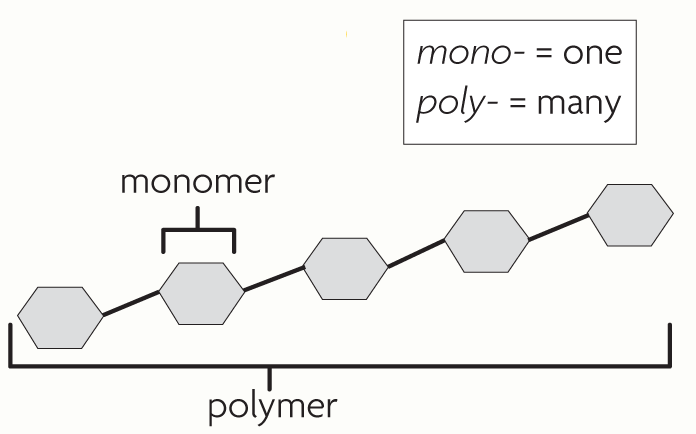 Four main types of Macromolecules
All organisms of made up :
1. Carbohydrates: Include sugars(glucose & fructose) & starches: 
2. Lipids: Fats, oils, cholesterol
3.Proteins: There are 20 different amino acids—your   body can make 12 of these. 
meats, beans, & nuts
4.Nucleic acids: Function is to give instructions for making proteins
Two types: DNA & RNA
Monomers
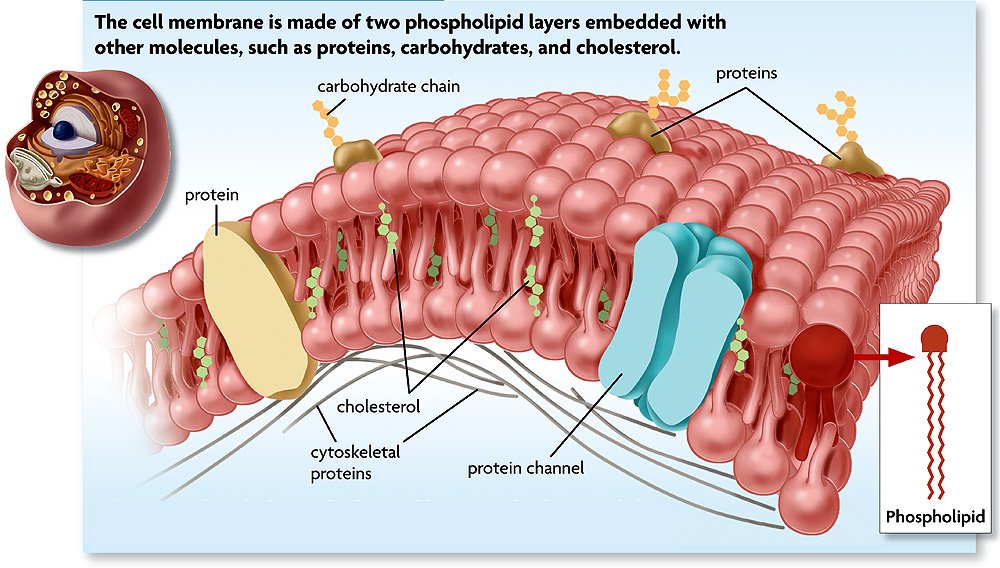 Protein
Protein
Lipids
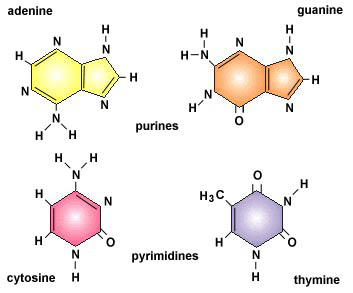 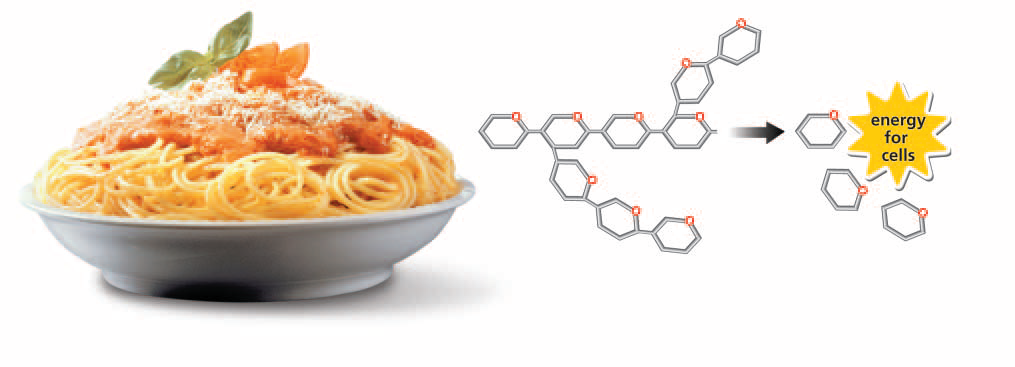 Nucleic Acids
Carbohydrates
Chemical Reactions
Chemical reaction: process that changes one set of chemicals into another set of chemicals by breaking & forming chemical bonds
Contain reactants & products
Example: 
  6H2O + 6CO2 + light    C6H12O6 + 6O2
Reactants: chemicals that start a reaction
Products: chemicals that are made in a reaction

6H2O + 6CO2 + light    C6H12O6 + 6O2
Glucose
Reactants
Products
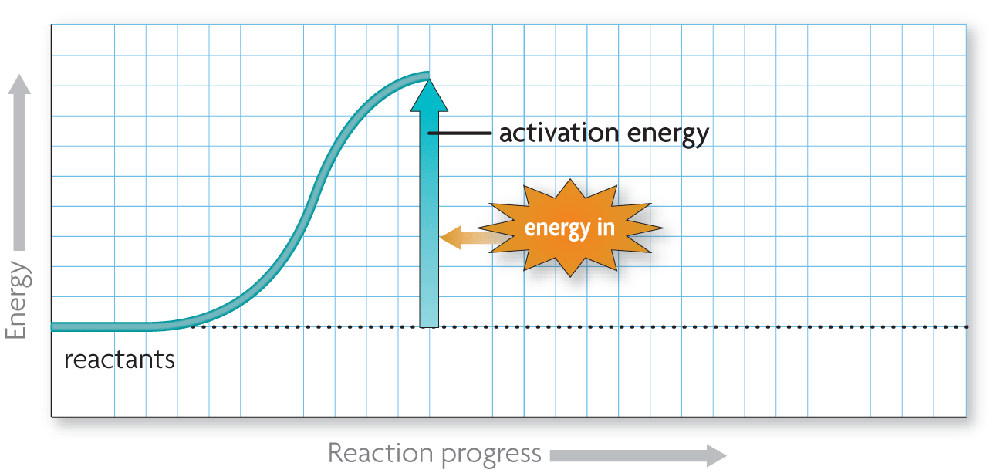 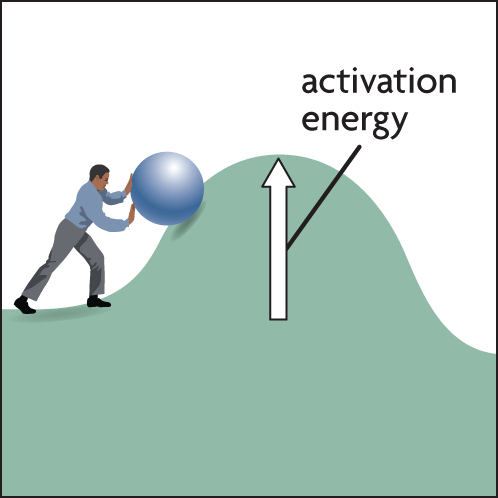 In order for a chemical reaction to take place, a certain amount of energy is needed to get it started.
Activation energy: amount of energy needed to start a reaction
Enzymes
Catalysts: any substance that speeds up a chemical reaction
Catalysts speed up reactions by lowering the amount of activation energy needed to start the reaction 
Enzymes: biological catalysts that  speed up reactions in living things
       - Lower activation energy needed to  
          start reaction 
       - Increase reaction rate
Most enzymes are proteins
Example: Lactase (-ase) means it’s an enzymes
An enzyme’s shape determines its function. 
allows only certain reactants to bind with it
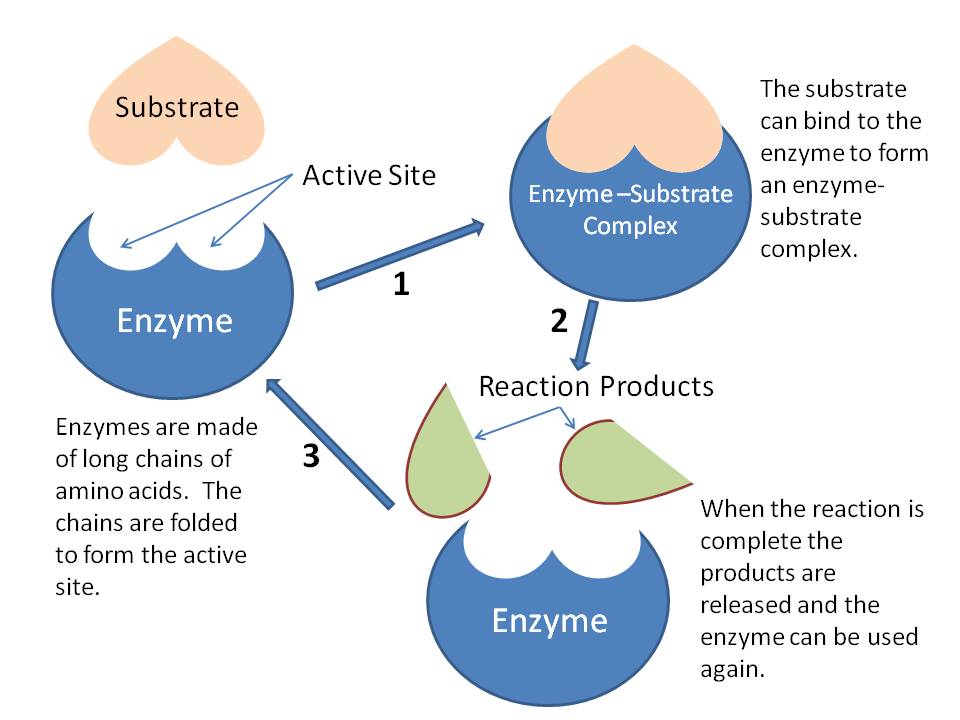 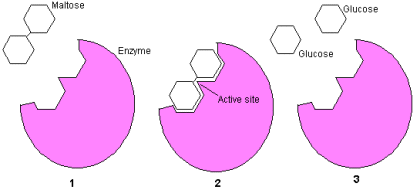 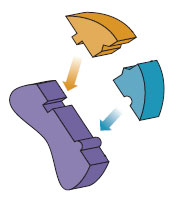 substrates (reactants)
enzyme
Substrates bind to anenzyme at certain places called active sites.
Substrate: reactant that binds with an enzyme
An enzyme & a substrate fit together like a lock & key
Active site: specific place where substrate and enzyme bind
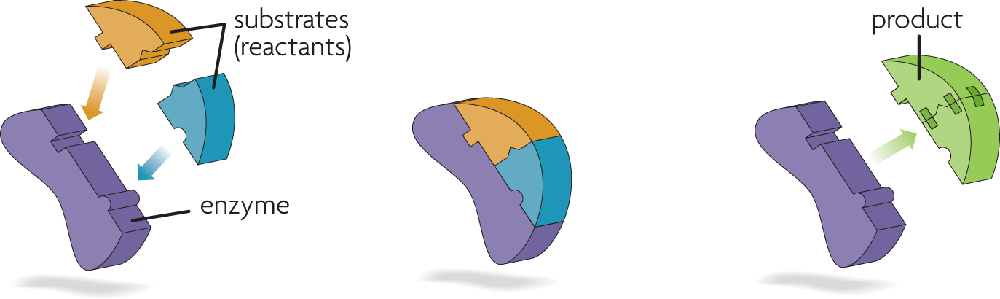 Substrates bind to anenzyme at certain places called active sites.
The enzyme bringssubstrates together and weakens their bonds.
The catalyzed reaction formsa product that is releasedfrom the enzyme.
What things will affect enzyme activity?
Disruptions in homeostasis
Change in temperatures and pH levels
Changes in these conditions may affect the shape & function, or activity of an enzyme
Ex:  When people run a temperature above normal, the hydrogen bonds in enzymes may be broken and it may lose its ability to function
1. In order for a molecule to be considered organic it must contain what?
Carbon
17
2. Fats, oils, and cholesterol are all examples of what macromolecule?
Lipids
3. What macromolecules are responsible for making proteins?
Nucleic Acids
4. Which kind of molecule provides building blocks for tissues, transport other molecules, and helps regulate certain reactions in the human body?
Lipids
Fats
Carbohydrates
Proteins
20
5. Pasta & bread are examples of foods that contain a large amount of what macromolecule?
Carbohydrates
21
6. What are the building blocks of proteins?
Amino Acids
22
7. What type of lipids make up the cell membrane?
Phospholipids
23
8. DNA & RNA are examples of what macromolecule?
Nucleic Acids
24
9. The process that changes one set of chemicals into another set by breaking and chemical bonds is know as what?
Chemical Reaction
25
10. What is the name for the chemicals that start a reaction?
Reactants
26
11. What are the products in the chemical reaction?2H2 + O2  2H2O
27
12. Any substance that speeds up a chemical reaction is known as what?
Catalyst
28
13. How do enzymes speed up biochemical reactions?
They provide energy to the reactants.
They absorb energy from the products.
They lower the activation energy of the reaction.
They increase the number of available reactants particles.
29
14. What are enzymes made of?
Proteins
30
15. The reactants an enzyme binds with in a chemical reaction are known as what?
Substrates
31
16. The place where an enzyme and a substrate bind together is known as what?
Active Site
32
17. What is the job of an enzyme?
To speed up reactions
33
18. After an enzyme is finished producing a product in a chemical reaction, what happens to the enzyme?
It will die because enzymes can only make one product. 
It will stop working because its shape was changed during the reaction. 
It will find more substrates to make more products. 
It will leave the chemical reaction since it is no longer needed.
34
19. The maintenance of constant internal conditions is known as what?
Homeostasis
35
20. A molecule of DNA is a polymer composed of a. glucose  b. amino acids  c. fatty acids  d. nucleotides
21. Which is an organic compound found in most cells? a. glucose  b. water  c. sodium chloride  d. oxygen gas
22. Which pair of compounds can be classified as inorganic? a. nucleic acids and minerals  b. proteins and water  c. water and salts  d. nucleic acids and proteins
23. Most cell membranes are composed principally of a. DNA and ATP  b. proteins and lipids  c. chitin and starch  d. nucleotides and amino acids
24. Which molecules have a primary function of providing a rapidly available energy source for living things?
Proteins
Carbohydrates
Fats
Amino Acids
25. Match the macromolecules with its  building blocks.
Nucleotides
Carbohydrate
Lipids
Amino Acids
Proteins
Monosaccharide
Nucleic Acids
Fatty acid + glyercol